Mag. Miriam Forster

Neuerungen im Fremdenrecht für Incoming Forscher/innen und Studierende: Fremdenrechtsänderungsgesetz2018 (FRÄG 2018)
1
FRÄG 2018: Kurzüberblick
In Kraft seit 1. September 2018
Übernahme von Regelungen aus der Richtlinie (EU) 2016/801 („Forscher- und Studierenden-Richtlinie“)
Erleichterungen bei Forscher/innen- und Studierendenmobilitäten
Änderungen im
Niederlassungs- und Aufenthaltsgesetz (NAG)
Fremdenpolizeigesetz (FPG)
Ausländerbeschäftigungsgesetz (AuslBG) 
Universitätsgesetz (UG)
und in anderen Gesetzen
2
FRÄG 2018: Studierende I
„Aufenthaltsbewilligung – Student“ (statt „Aufenthaltsbewilligung – Studierende“)
Neu: Ein außerordentliches Studium im Rahmen von Universitätslehrgängen muss mind. 40 ECTS umfassen (nicht ausschl. Vermittlung einer Sprache)
→ Möglichkeit der Verlängerung der AB für weitere 12 Monate zum Zweck der Arbeitssuche bzw. Unternehmensgründung
Neu: Außerordentliches Studium zur Herstellung der Gleichwertigkeit eines ausländischen Studienabschlusses (Nostrifizierung)
→ Möglichkeit der Verlängerung der AB für weitere 12 Monate wie oben
Neu: Außerordentliches Studium zum Besuch einzelner Lehrveranstaltungen zur Überbrückung einer möglichen Lücke zwischen erfolgreichem Abschluss eines Vorstudienlehrgangs und Beginn des ordentlichen Studiums (wenn unverschuldete terminliche Kollision, z.B. Aufnahmeverfahren abzuwarten)
Neu: Für an das abgeschlossene ordentliche Studium anschließende, für die Berufsausübung gesetzlich verpflichtende, fachliche Ausbildungen (z.B. Gerichtspraxis, Ausbildung in Psychologie, Ausbildung zum Apotheker)
→ Möglichkeit der Verlängerung der AB für weitere 12 Monate wie oben
3
FRÄG 2018: Studierende II
„Aufenthaltsbewilligung – Student“
Neu: Bearbeitungsdauer von max. 90 Tagen
Neu: Kein Unterkunftsnachweis bei Antragstellung mehr erforderlich (Achtung: Unterkunftskosten werden zur Berechnung der Unterhaltsmittel weiterhin benötigt, daher muss eine Unterkunft – zumindest bis zum Entscheidungszeitpunkt der Behörde - weiterhin vorgelegt werden)
Neu: Möglichkeit der Inlandsantragstellung bei rechtmäßiger Einreise und rechtmäßigem Aufenthalt (Verwaltungspraxis noch nicht abschließend geklärt)
Neu: Bei Studienaufenthalten im Rahmen eines unions- oder multilateralen Programms mit Mobilitätsmaßnahmen oder einer Vereinbarung zwischen zwei oder mehreren Hochschulen kann die „Aufenthaltsbewilligung – Student“ für zwei Jahre ausgestellt werden
Übergangsbestimmung: Erteilte „Aufenthaltsbewilligungen – Studierende“ gelten als „Aufenthaltsbewilligung – Student“ weiter. Verfahren, die vor Inkrafttreten anhängig waren, müssen binnen 90 Tagen oder 6 Monaten entschieden werden, je nachdem welcher Zeitpunkt früher eintritt.
4
FRÄG 2018: Studierende III
Neu: Studierenden-Mobilität nach bzw. aus anderen Mitgliedsstaaten der EU
Innehabung eines gültigen Aufenthaltstitels „Student“ eines anderen EU-Mitgliedsstaates (Achtung: nur mit diesem Titel möglich) sowie Teilnahme an einem Unions- oder multilateralen Programm mit Mobilitätsmaßnahmen (z.B. Erasmus plus, auch Erasmus plus - Praktika) oder an einer Vereinbarung zwischen zwei oder mehreren Hochschuleinrichtungen 
Visumfreie Einreise und visumfreier Aufenthalt bis zu 360 Tage 
In diesem Rahmen ist auch eine Beschäftigung bis zu 20 Wochenstunden mit Beschäftigungsbewilligung, aber ohne Arbeitsmarktprüfung  (wie bei der „Aufenthaltsbewilligung – Student“) möglich (kein Erwerbsvisum notwendig)
Für darüber hinausgehende Aufenthalte kommt bei Vorliegen einer Zulassung an einer österr. Hochschule die „Aufenthaltsbewilligung – Student“ in Frage
Familienangehörige können an der Mobilität nicht abgeleitet teilnehmen (ein eigenständiges Visum oder AT kann jedoch schon beantragt werden)
5
Studierende aus Drittstaaten
Studierende
mit Zulassungsbescheid österr. Hochschule
zum Einreisezeitpunkt Teilnahme an Mobilitätsprogramm
oder Hochschulvereinbarung vorhanden
keinen gültigen Aufenthaltstitel "Student" eines anderen EU-Mitgliedsstaates
Studierende
mit Zulassungsbescheid österr. Hochschule
zum Einreisezeitpunkt keine Teilnahme an Mobilitätsprogramm
keine Vereinbarung zwischen zwei Hochschulen
Studierende
zum Einreisezeitpunkt  Teilnahme an Mobilitätsprogramm
oder Hochschulvereinbarung
gültiger Aufenthaltstitel "Student" eines anderen EU-Mitgliedsstaates (geplanter Aufenthalt max. 360 Tage, nicht verlängerbar)
Aufenthalt über 6 Monate
Aufenthalt bis max. 6 Monate
Aufenthalt über
6 Monate
Aufenthalt bis max. 
6 Monate
Visum C oder
 Visum D
Aufenthaltsbewilligung  – Student (für 12 Monate ausgestellt)
Aufenthaltsbe-willigung – Student (für 2 Jahre ausgestellt)
Visum C oder
 Visum D
Visumfreie 
Einreise
Visum C oder D
FRÄG 2018: Forscher/innen I
„Niederlassungsbewilligung – Forscher“:
Neu: Erweiterung der Aufnahmevereinbarung (Zusage der Aufnahme, Zusage des Bemühens, Angabe von Mobilitäten in weitere Mitgliedsstaaten)
Neue Tätigkeitsumschreibung: „Innehabung eines PhD/Doktoratsabschlusses oder eines geeigneten Hochschulabschlusses, der den Zugang zu Doktoratsprogrammen ermöglicht, sowie Ausübung einer wissenschaftlichen Tätigkeit, für die mindestens ein solcher Abschluss erforderlich ist“ (§ 1 Abs 2 h AuslBG)
Neu: Bearbeitungsdauer von max. 8 Wochen
Neu: Kein Unterkunftsnachweis bei Antragstellung mehr erforderlich (Achtung: Kosten müssen trotzdem nachgewiesen werden)
Neu: Möglichkeit der Verlängerung der NB zum Zweck der Arbeitssuche oder Unternehmensgründung für weitere 12 Monate
Verfahren, die vor Inkrafttreten anhängig waren, müssen binnen 8 Wochen oder 6 Monaten entschieden werden, je nachdem welcher Zeitpunkt früher eintritt
7
FRÄG 2018: Forscher/innen II
Neuer Aufenthaltstitel „Aufenthaltsbewilligung – Forscher-Mobilität“
Innehabung eines gültigen Aufenthaltstitels „Forscher“ eines anderen EU-Mitgliedsstaates (Achtung: nur mit diesem Titel möglich)
„Innehabung eines PhD/Doktoratsabschlusses oder eines geeigneten Hochschulabschlusses, der den Zugang zu Doktoratsprogrammen ermöglicht, sowie Ausübung einer wissenschaftlichen Tätigkeit im Rahmen einer Forschungseinrichtung, für die mindestens ein solcher Abschluss erforderlich ist“ 
Bearbeitungsdauer von max. 8 Wochen
Maximaler Erteilungszeitraum 2 Jahre (Gültigkeit des Aufenthaltstitels „Forscher“ des anderen Mitgliedsstaates vorausgesetzt)
Kein Unterkunftsnachweis bei Antragstellung mehr erforderlich (Achtung: Unterkunftskosten sind weiterhin nachzuweisen)
Aufnahmevereinbarung mit einer Forschungseinrichtung
„Aufenthaltsbewilligung – Familiengemeinschaft“ (max. 8 Wochen), freier Arbeitsmarktzugang
8
FRÄG 2018: Forscher/innen III
Neu: Forscher/innen-Mobilität nach bzw. aus anderen Mitgliedsstaaten der EU
Innehabung eines gültigen Aufenthaltstitels „Forscher“ eines anderen EU-Mitgliedsstaates (Achtung: nur mit diesem Titel möglich)
Visumfreie Einreise und visumfreier Aufenthalt bis zu 180 innerhalb von 360 Tagen möglich, wenn „Innehabung eines PhD/Doktoratsabschlusses oder eines geeigneten Hochschulabschlusses, der den Zugang zu Doktoratsprogrammen ermöglicht, sowie Ausübung einer Tätigkeit für eine Forschungseinrichtung, für die mindestens ein solcher Abschluss erforderlich ist“ (§ 1 Abs 2 h AuslBG - kein Erwerbsvisum mehr notwendig)
Für darüber hinausgehende Aufenthalte kommen „Aufenthaltsbewilligung – Forscher-Mobilität“ bzw. „Niederlassungsbewilligung – Forscher“ in Frage
Auch Familienangehörige mit gültigem Aufenthaltstitel eines anderen EU-Mitgliedsstaat können an der Mobilität teilnehmen und haben freien Arbeitsmarktzugang
9
Forscher/innen 
aus Drittstaaten
Forscher/in ohne gültigem Aufenthaltstitel „Forscher“  eines anderen EU-Mitgliedstaates
Forscher/in mit gültigem Aufenthaltstitel „Forscher“ eines anderen EU- Mitgliedsstaates
Aufenthalt bis max. 
180 Tage (innerhalb von 360 Tagen)
Aufenthalt über
6 Monate
Aufenthalt über 180 Tage
Aufenthalt bis max. 
6 Monate
Forscher/in mit Aufnahme-vereinbarung
Forscher/in ohne Aufnahme-vereinbarung
Aufenthalts-bewilligung – Sonderfälle unselbständiger Erwerbstätigkeit
Blaue Karte EU
Niederlassungs-bewilligung – Sonderfälle unselbst. Erwerbstätigkeit
Niederlassungs-bewilligung – Forscher
Rot-Weiß-Rot – Karte
Visum C Erwerb oder  
Visum D Erwerb
Visumfreie 
Einreise und Aufenthalt
Aufenthaltsbe-willigung – Forscher-Mobilität
FRÄG 2018: Studienzulassung I
Neu: Seit 1.9.2018 ist keine Antragstellung an Universitäten und Pädagogischen Hochschulen durch Agenturen mehr möglich (nur durch in Österreich berufsmäßig oder per Gesetz zur Vertretung berechtigte Personen)
Neufassung: Ab Sommersemester 2019 sind für eine Zulassung zum ordentlichen Studium an Universitäten die für einen erfolgreichen Studienfortgang erforderlichen Kenntnisse der Sprache erforderlich, in der das Studium abgehalten wird (Deutsch oder Englisch; im Doktoratsstudium die Sprache, in der das Studium abgehalten wird)
Neufassung: Ab Sommersemester 2019 sind für eine Zulassung zum ordentlichen Studium an Pädagogischen Hochschulen die für den erfolgreichen Studienfortgang notwendigen Kenntnisse der deutschen Sprache Voraussetzung
Nachweis:  Insbesondere durch ein Reifeprüfungszeugnis auf Grund des Unterrichts in der betreffenden Sprache, Rektorat kann weitere Nachweise festlegen
11
FRÄG 2018: Studienzulassung II
Ergänzungsprüfungen
Kann der notwendige Nachweis der deutschen Sprachkenntnisse bei Antragstellung nicht erbracht werden, wird eine Ergänzungsprüfung vorgeschrieben, die vor Zulassung zum ordentlichen Studium im Rahmen des Besuchs eines dafür eingerichteten Universitäts-/Hochschullehrganges (Vorstudienlehrganges) abzulegen ist.
Für eine Zulassung zum außerordentlichen Studium im Rahmen eines Vorstudienlehrganges muss ein Nachweis von Kenntnissen der deutschen Sprache auf Niveau A2 vorgelegt werden (nicht älter als 2 Jahre)
Abweichende Regelung für künstlerische Studien durch Verordnung des Rektorats möglich. 
Diese neuen Bestimmungen sind auf Anträge für die Zulassung zu Studien ab dem Sommersemester 2019 anzuwenden. 

Achtung: Nach Aufnahme an einem  Vorstudienlehrgang muss binnen 2 Jahren die Zulassung zum ordentlichen Studium erfolgen, ansonsten wird die „Aufenthalts-bewilligung-Student“ nicht verlängert.
12
Ausblick
Laufende Abstimmung der OeAD-GmbH mit den zuständigen Bundesministerien zur Klärung von (rechtlichen) Details und Abläufen
OeAD-Website wurde bereits aktualisiert
Übersicht der Aufenthaltstitel wurde aktualisiert (-> Website)
In Kürze Umstellung der OeAD-Website auf eine „Fremdenrechtsdatenbank“ mit erweitertem Informationsangebot
Weiterhin Newsletter mit Berichten aus der Verwaltungspraxis (Anmeldung via Website: www.oead.at




www.oead.at/einreise
     www.oead.at/entry
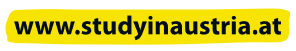 13
Bitte beachten Sie, dass es sich bei dem hier Dargestellten nur über einen allgemeinen Überblick ohne Anspruch auf Vollständigkeit handelt, der eine Einzelfallprüfung nicht ersetzen kann!
14
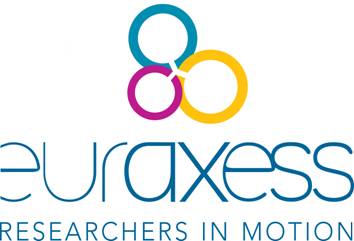 Vielen Dank für die Aufmerksamkeit!Mag. Miriam Forsterrecht@oead.atwww.oead.at  www.euraxess.at
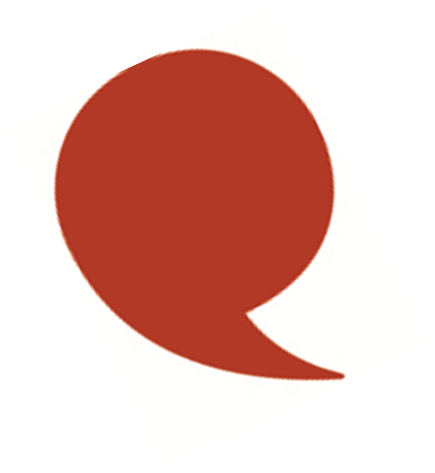 15